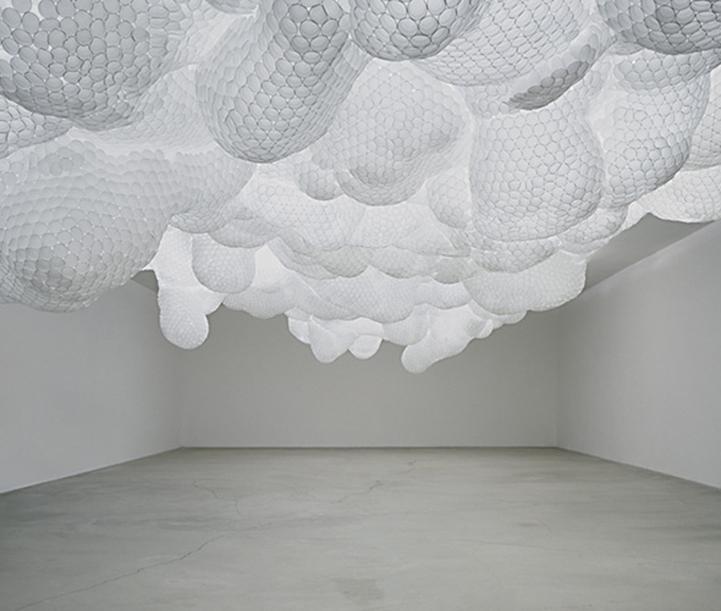 Tara Donovan
Untitled
styrofoam cups
2008
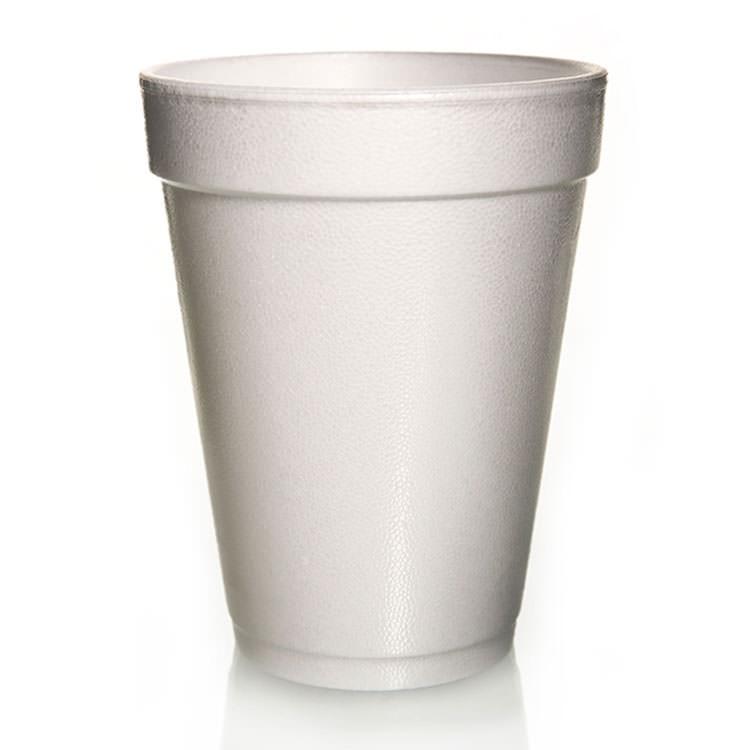 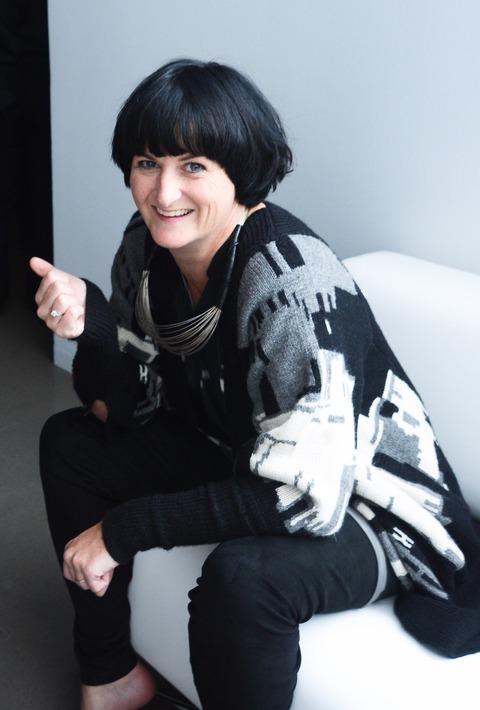 Tara Donovan
Mimicking nature with everyday objects
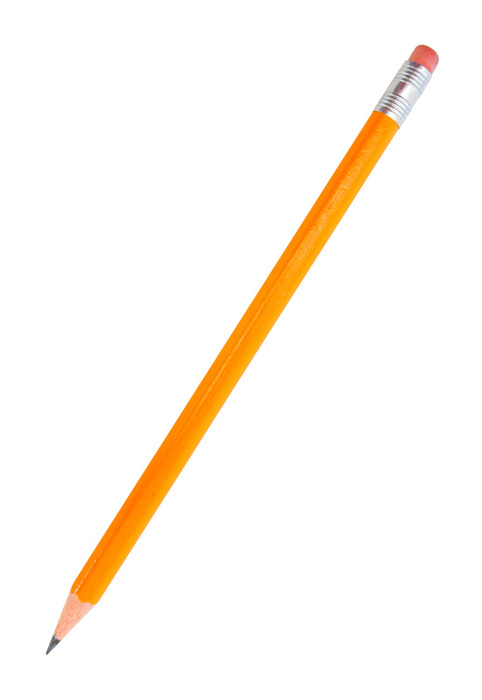 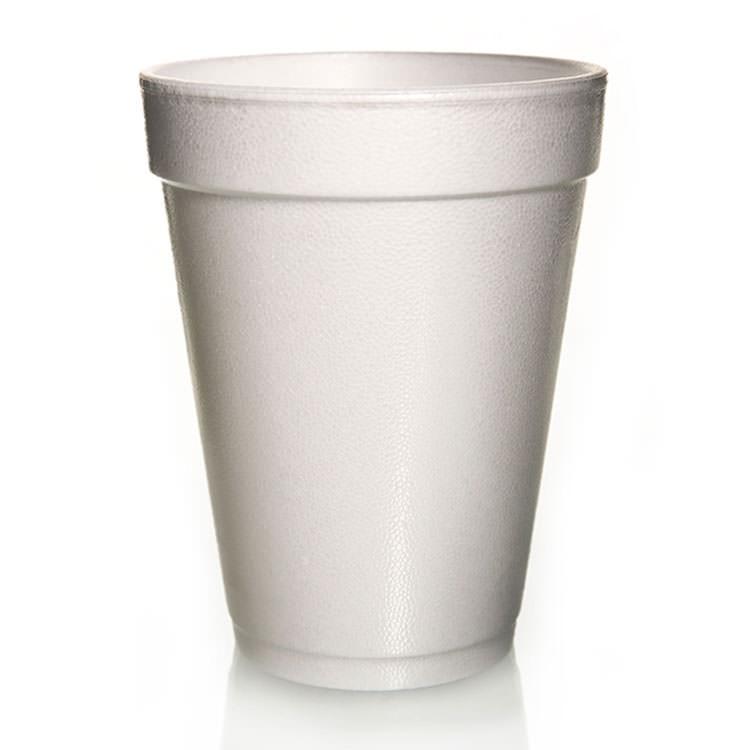 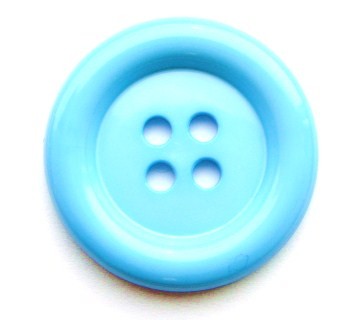 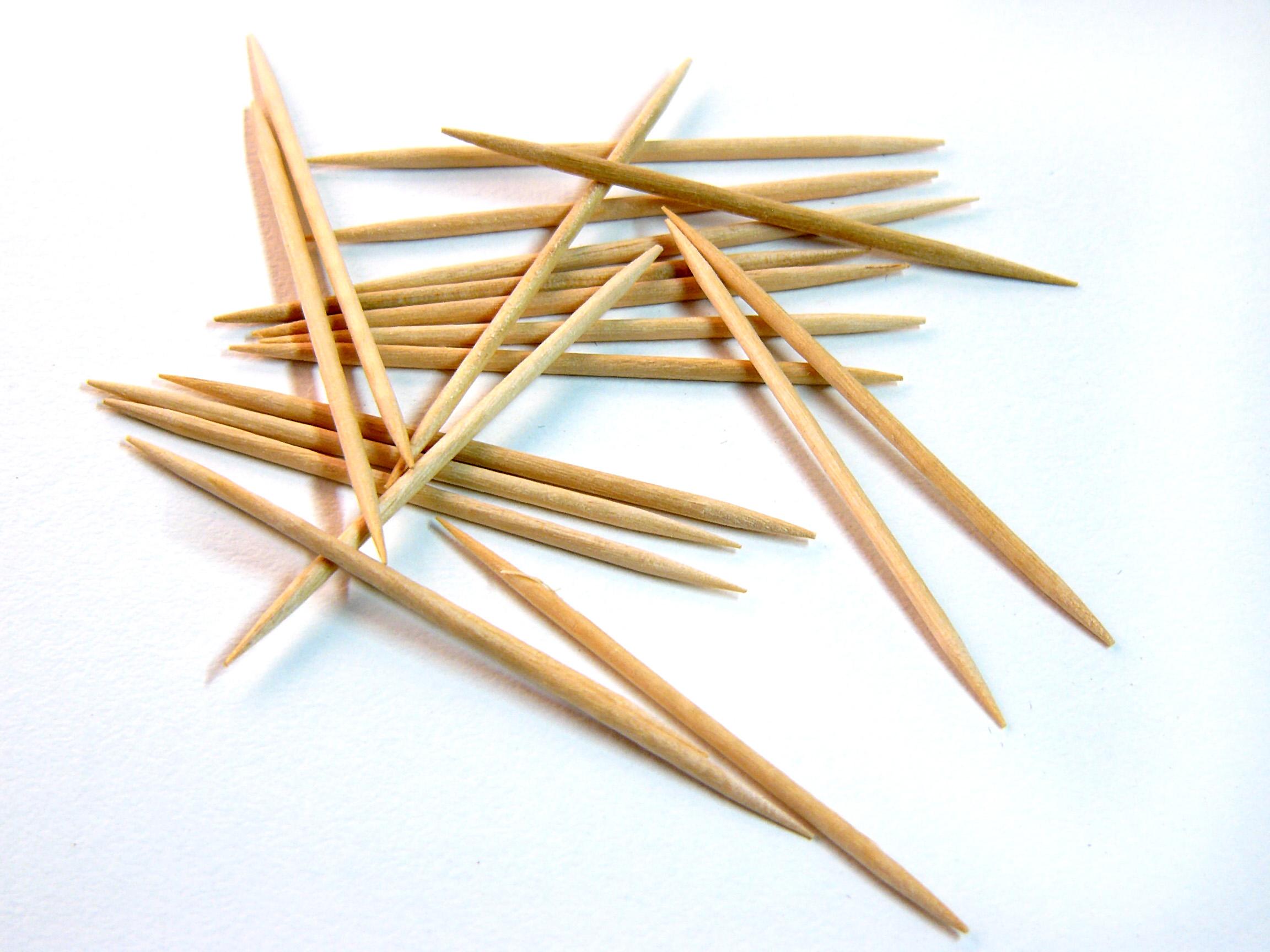 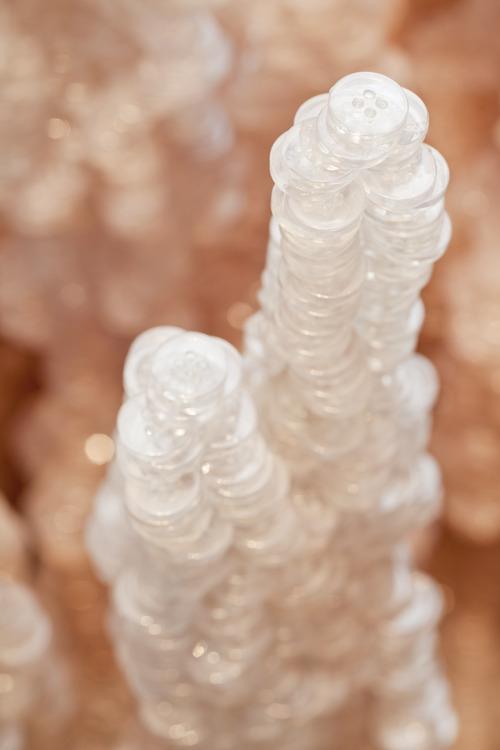 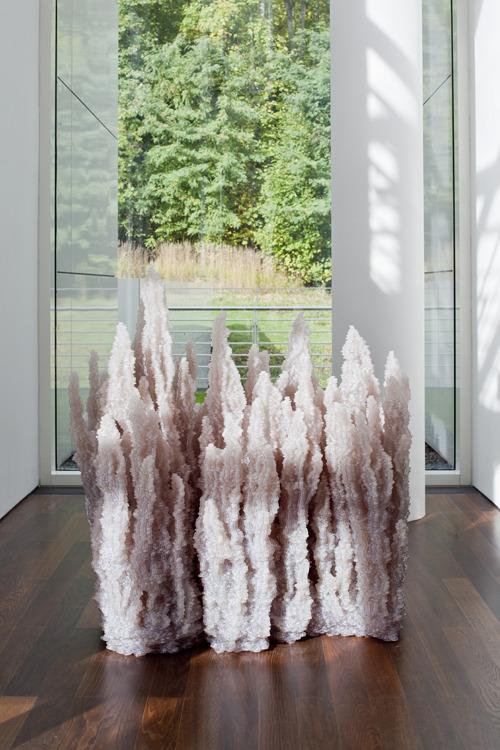 “Bluffs”
buttons & glue
2006
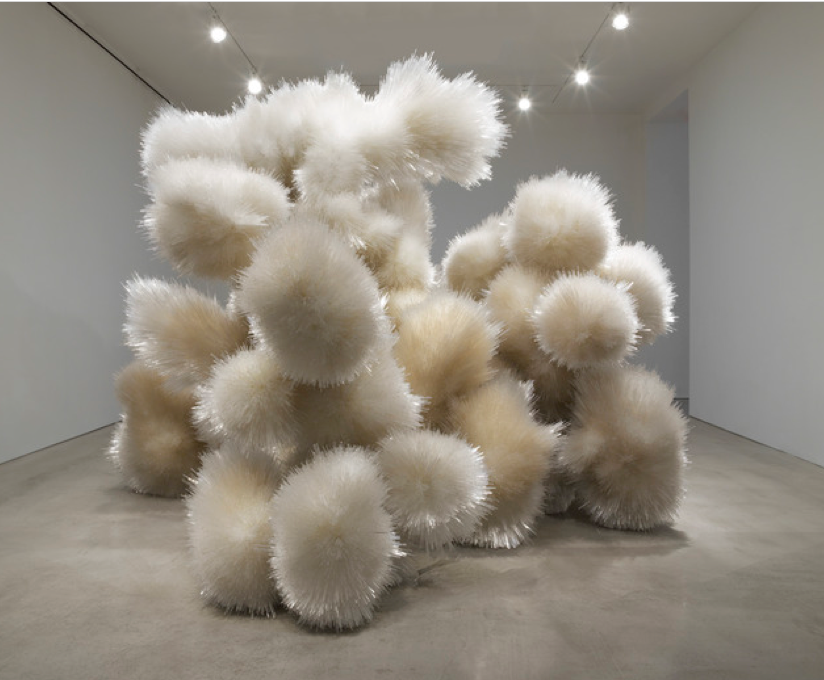 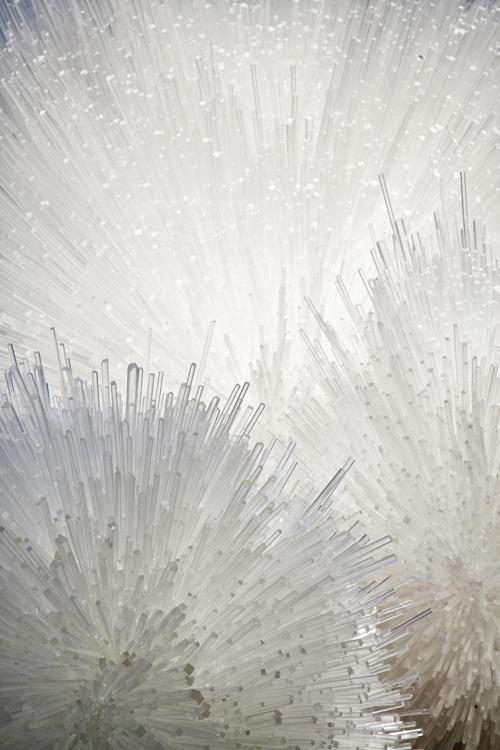 Untitled
acrylic & adhesive
2014
Is tar paper art? Is “Transplanted” art? What makes a difference?
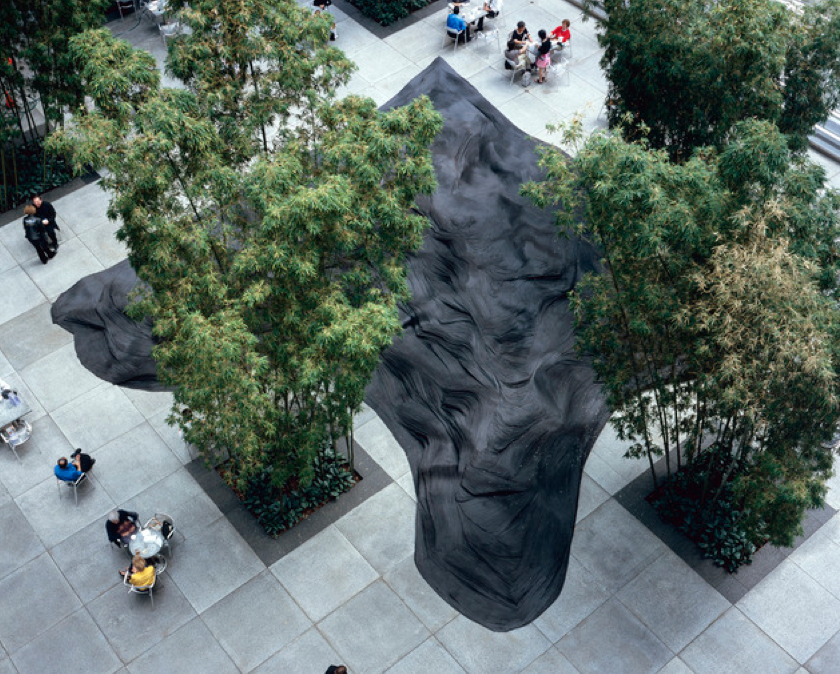 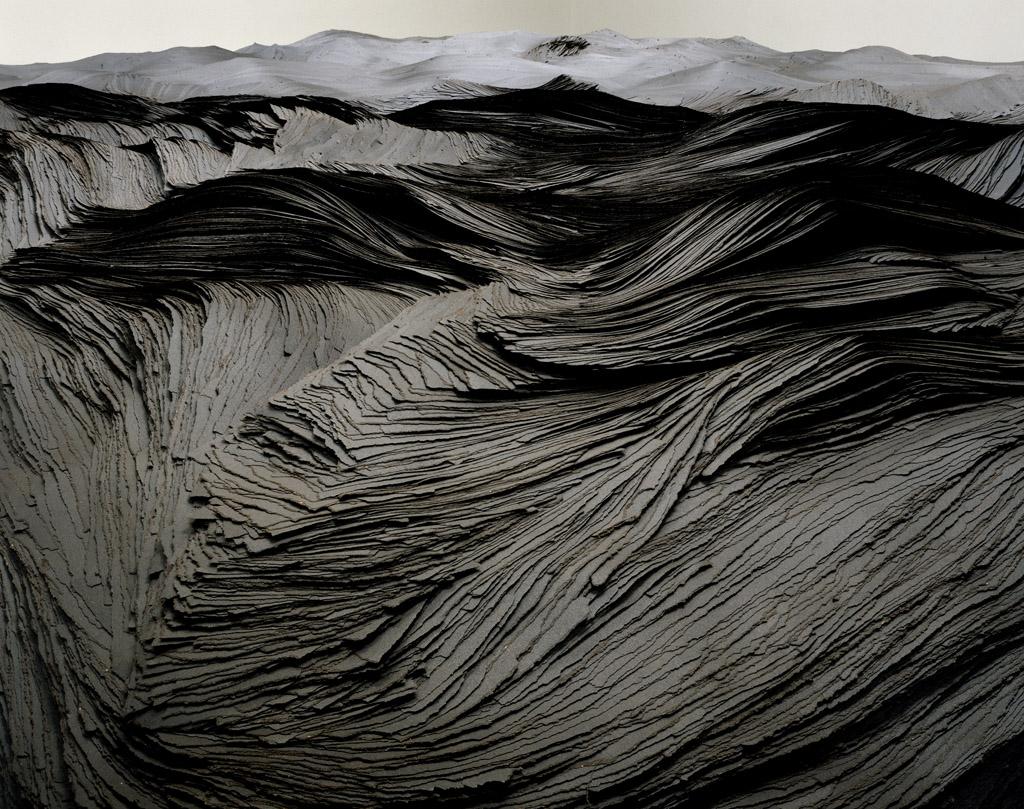 “Transplanted”
tar paper
2001
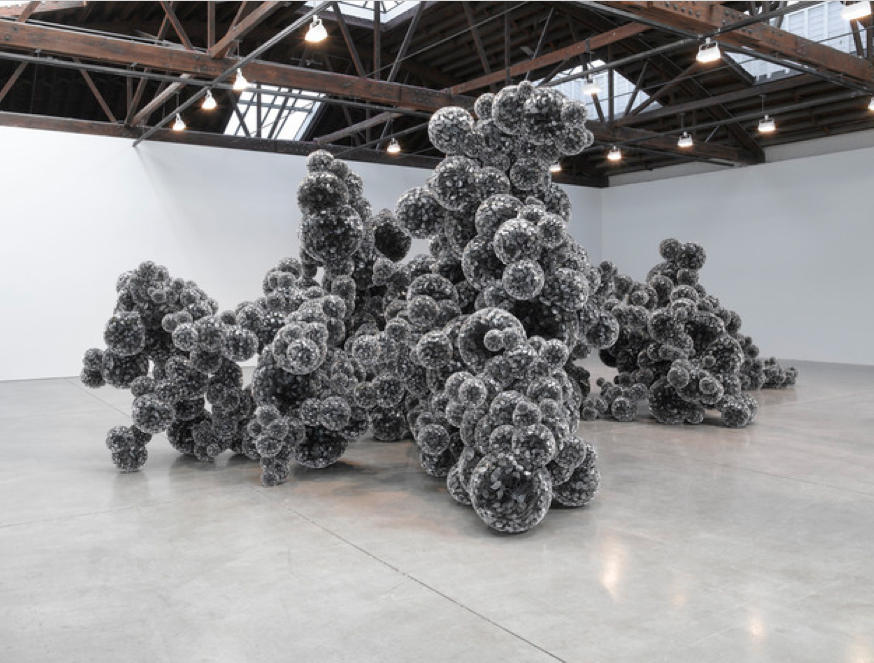 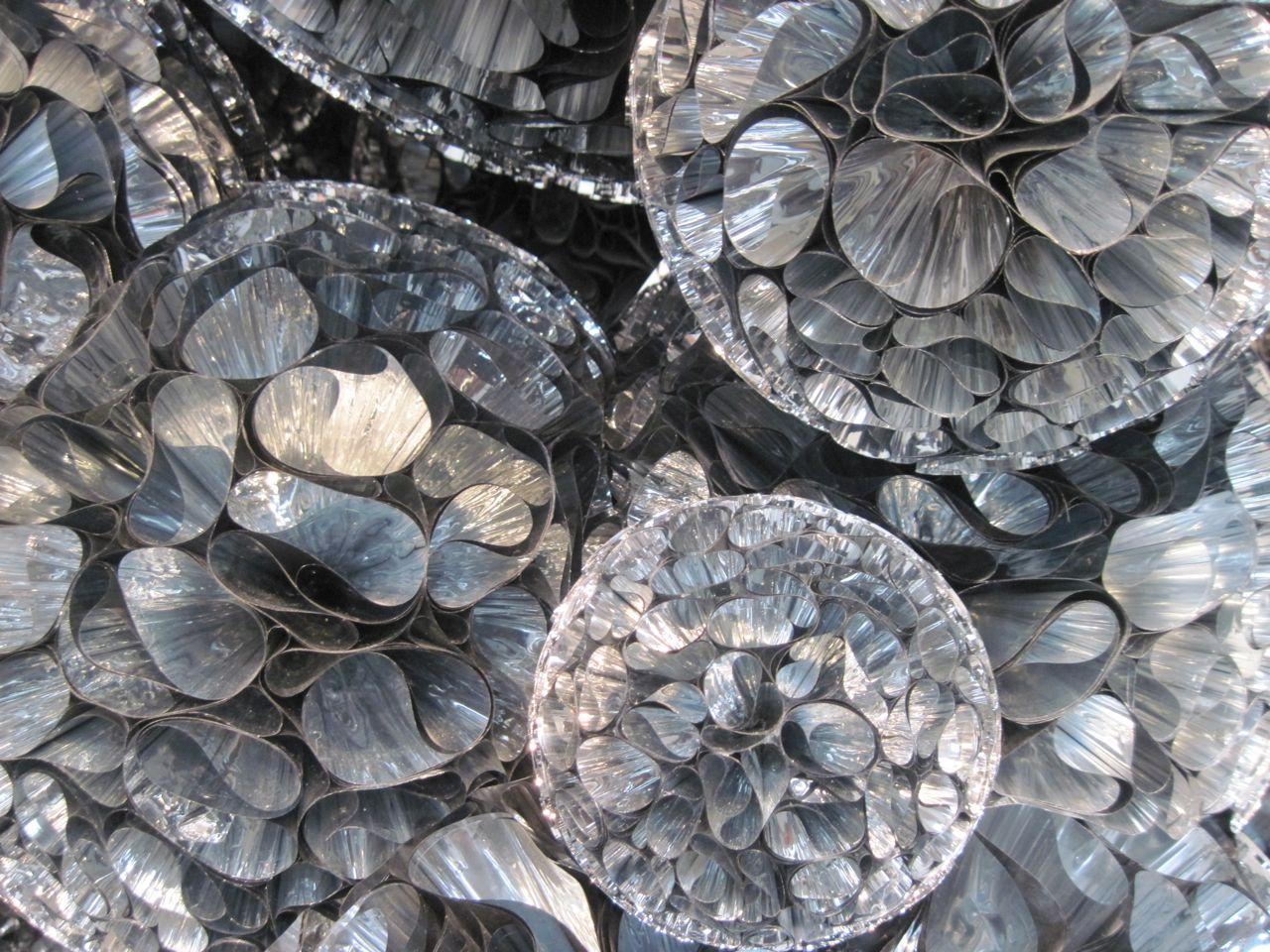 Untitled
mylar & hot glue
2011
Is it art if it is temporary?
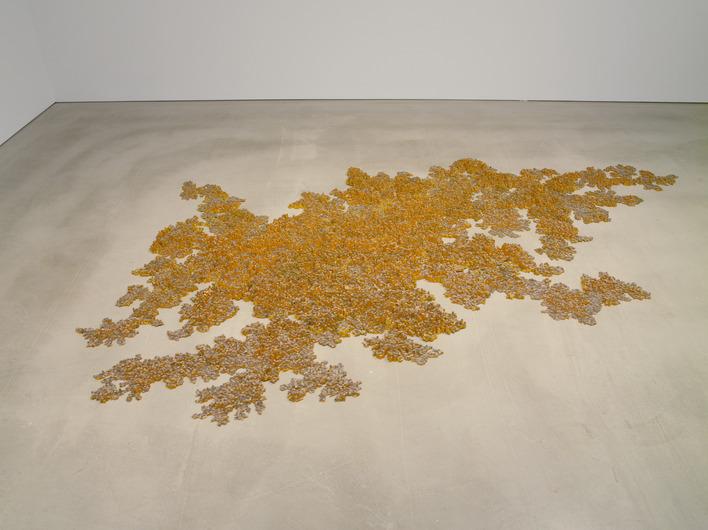 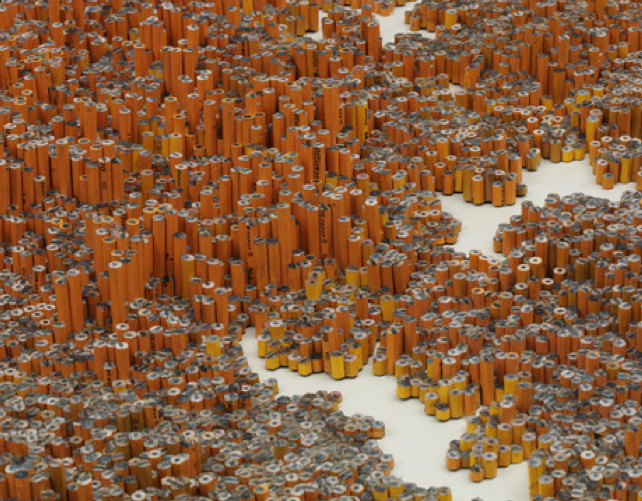 “Colony”
pencils
2004
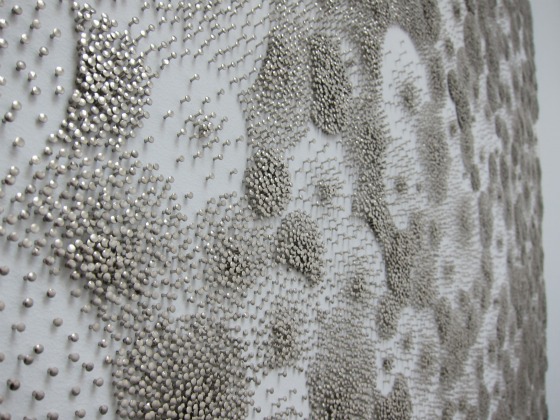 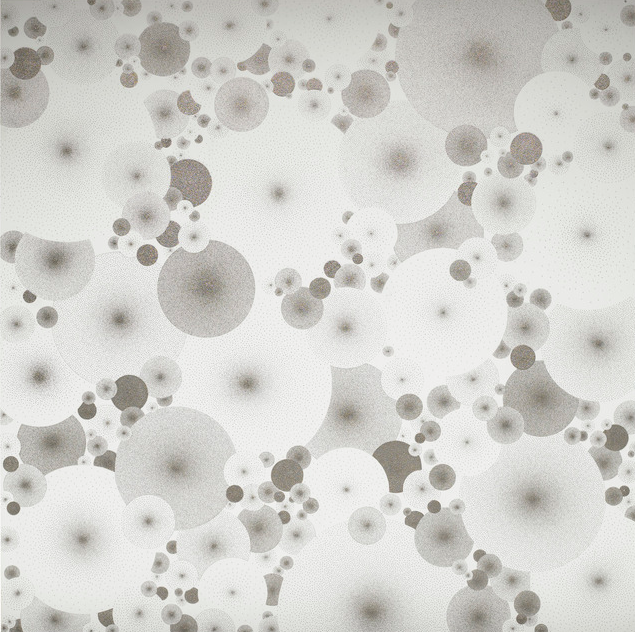 “Drawing”
steel pins
2011
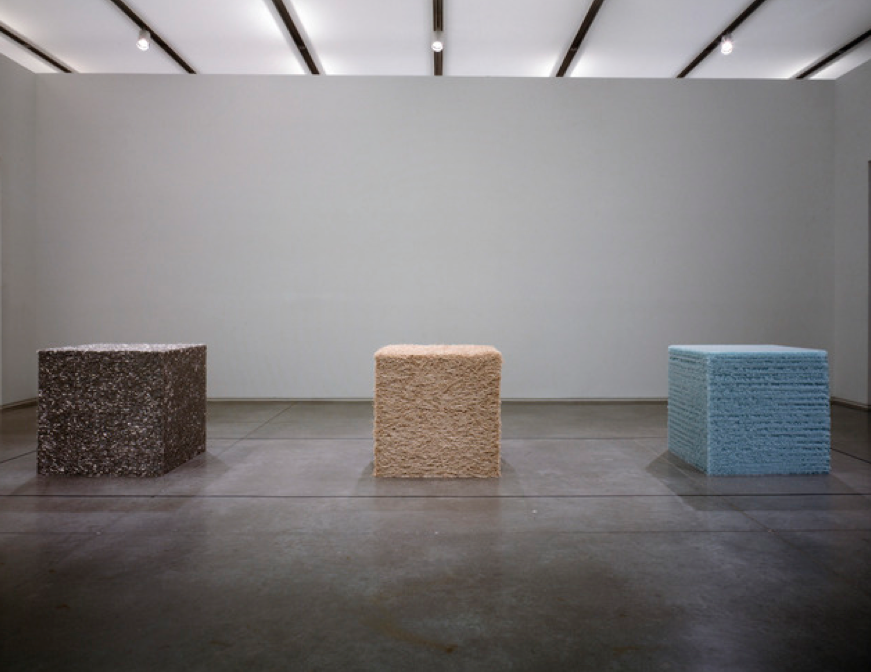 Untitled
pins, toothpicks, & glass
2004
Do you like it?
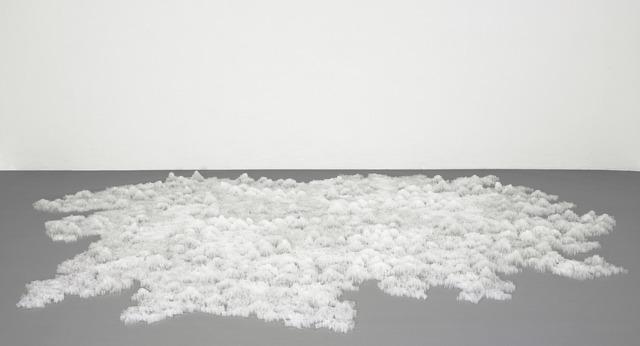 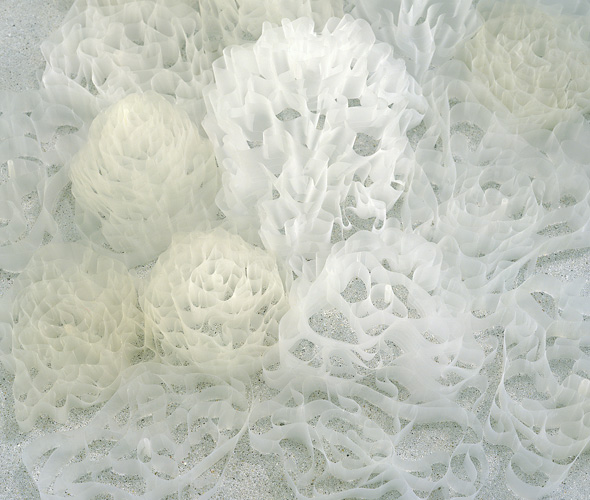 “Nebulous”
scotch tape
2004